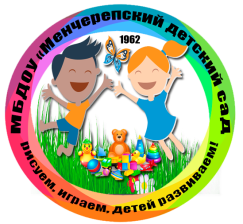 Проект «МБДОУ «Менчерепский детский сад»Бережливый детский сад
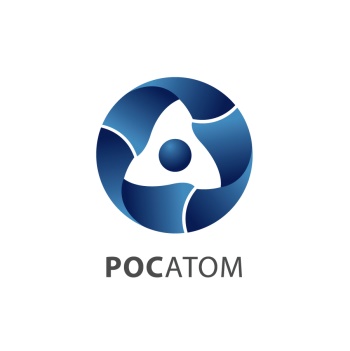 Оптимизация процесса стандартизации ежедневных действий в режиме дня воспитанников детского сада_ 
  (название лин-проекта)
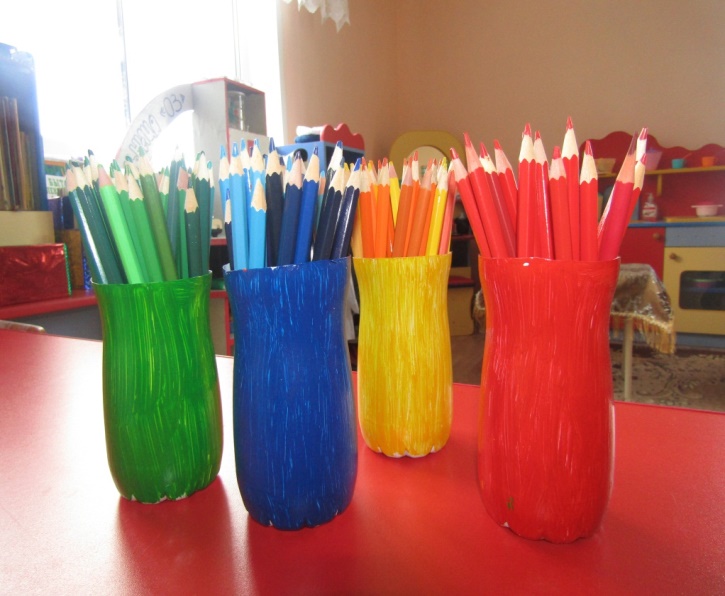 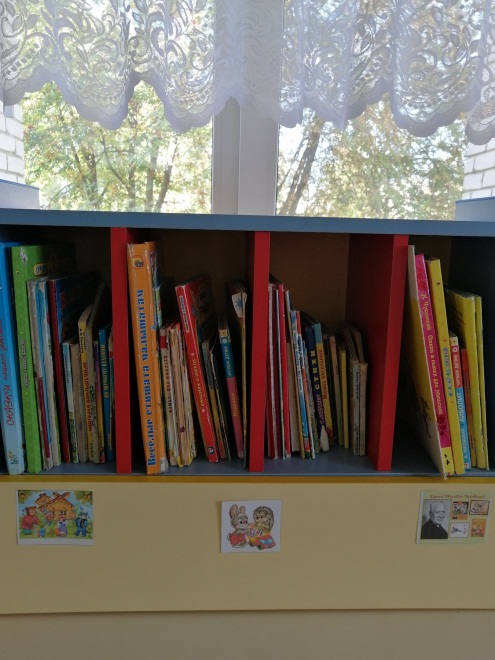 Визуальная организация предметно – развивающей среды
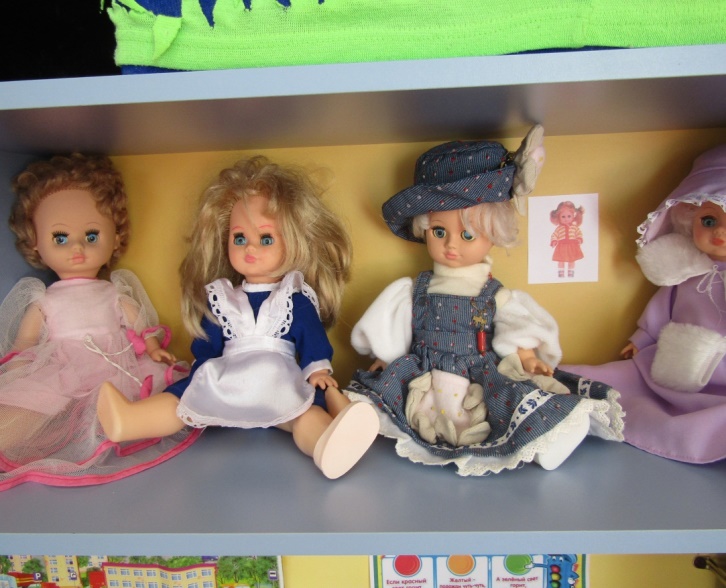 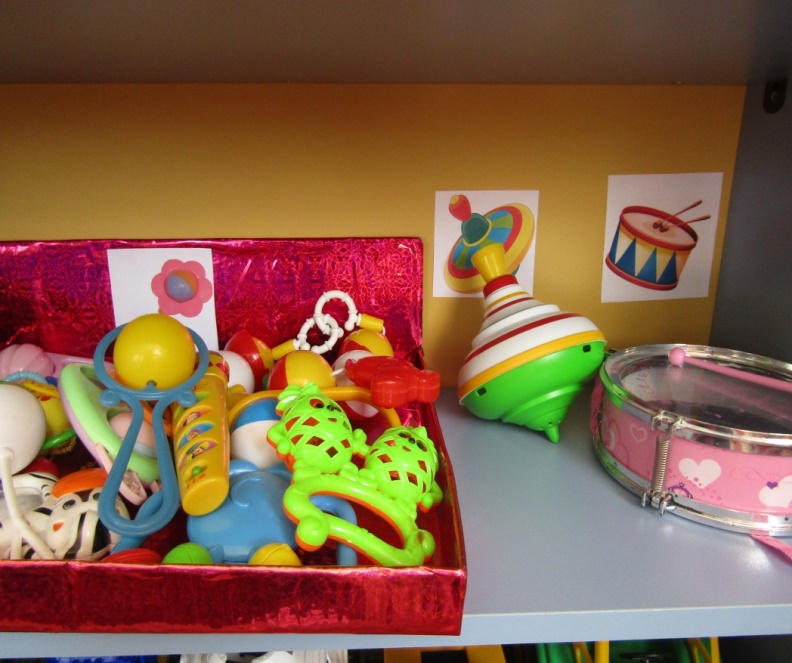 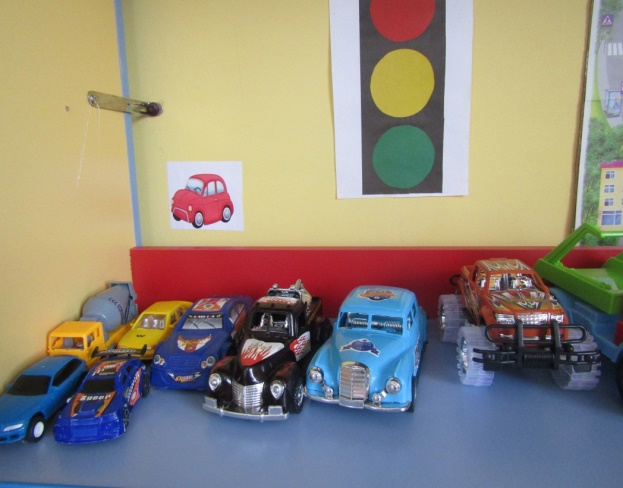 Цветовая маркировка ячеек
Маркировка канцелярии цветными кружками
- Алгоритм одевания на прогулку- Порядок в кабинке
Было
Стало
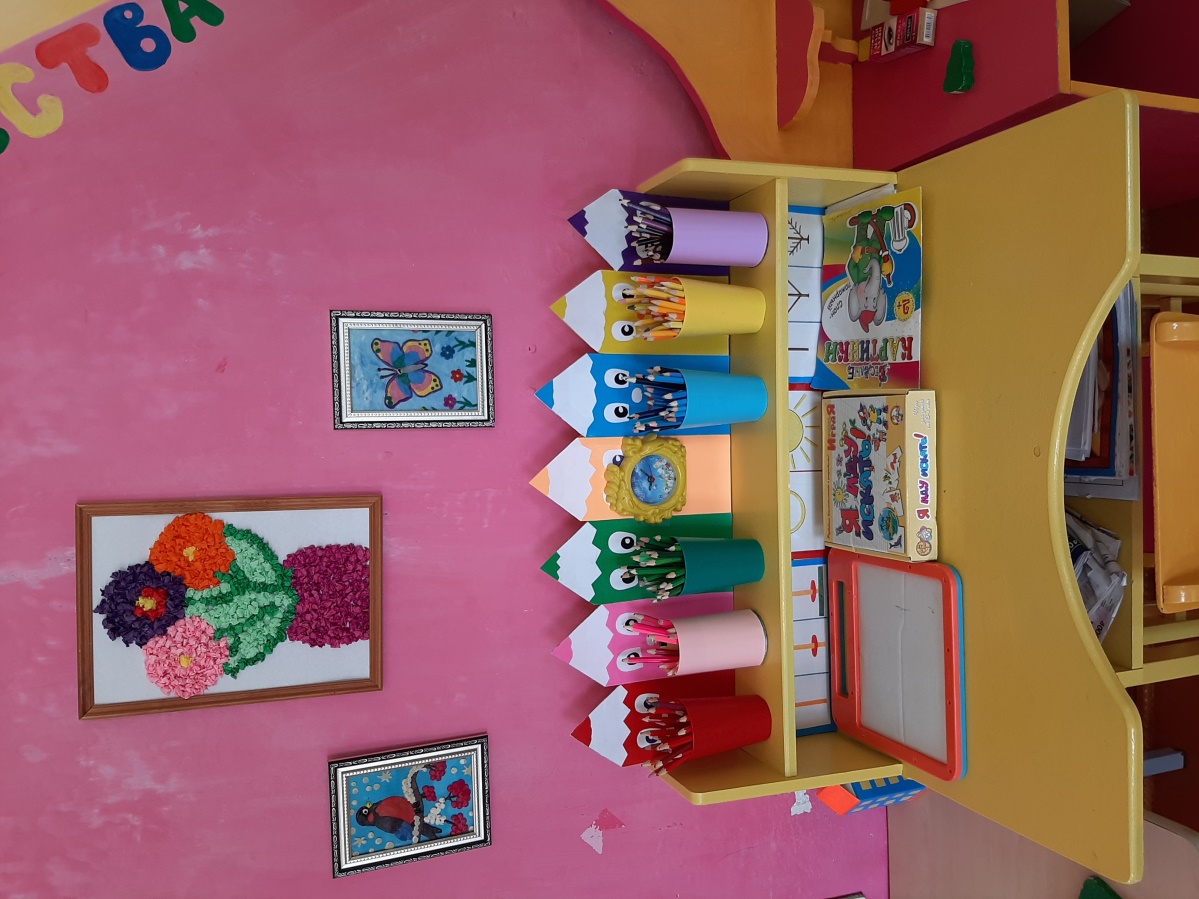 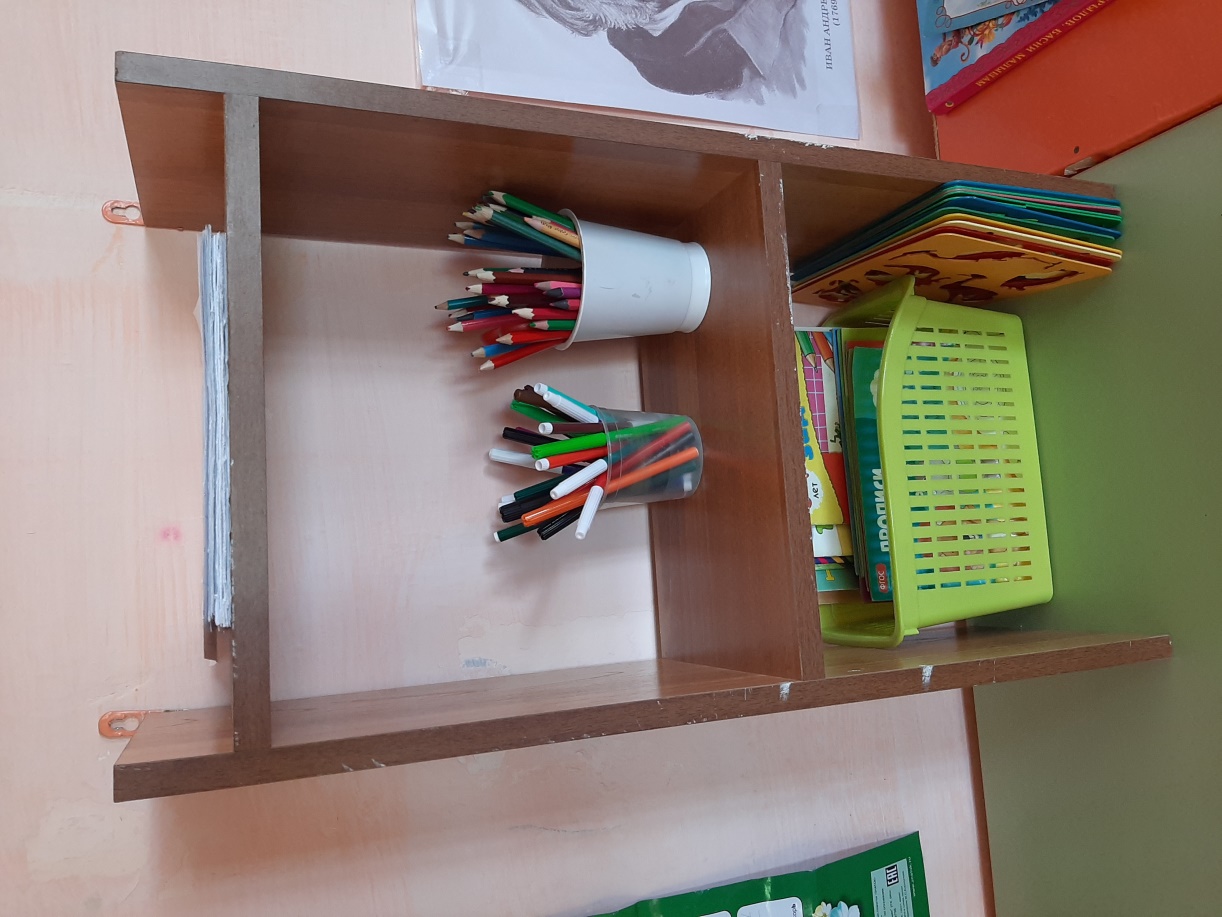 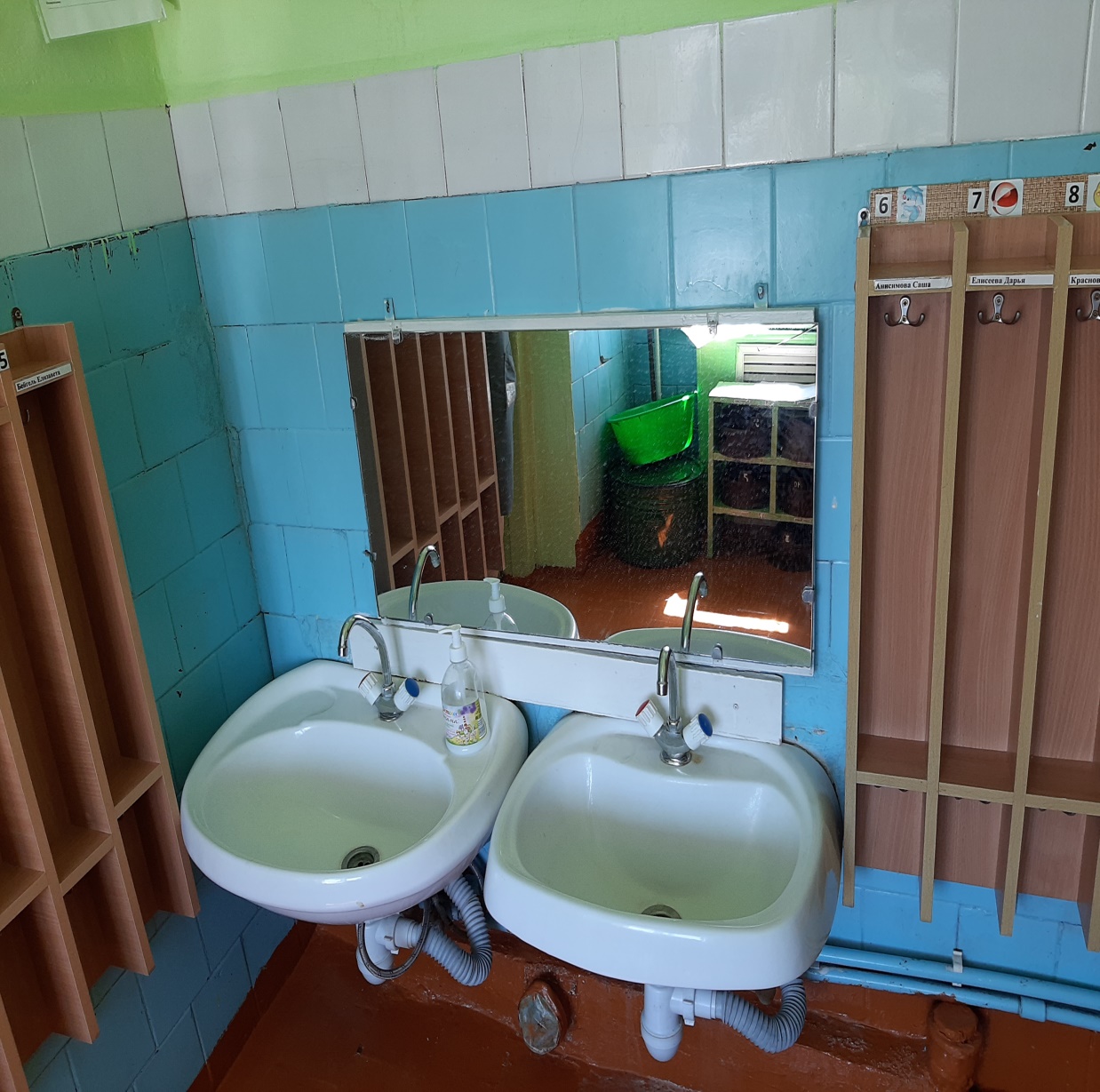 Стало
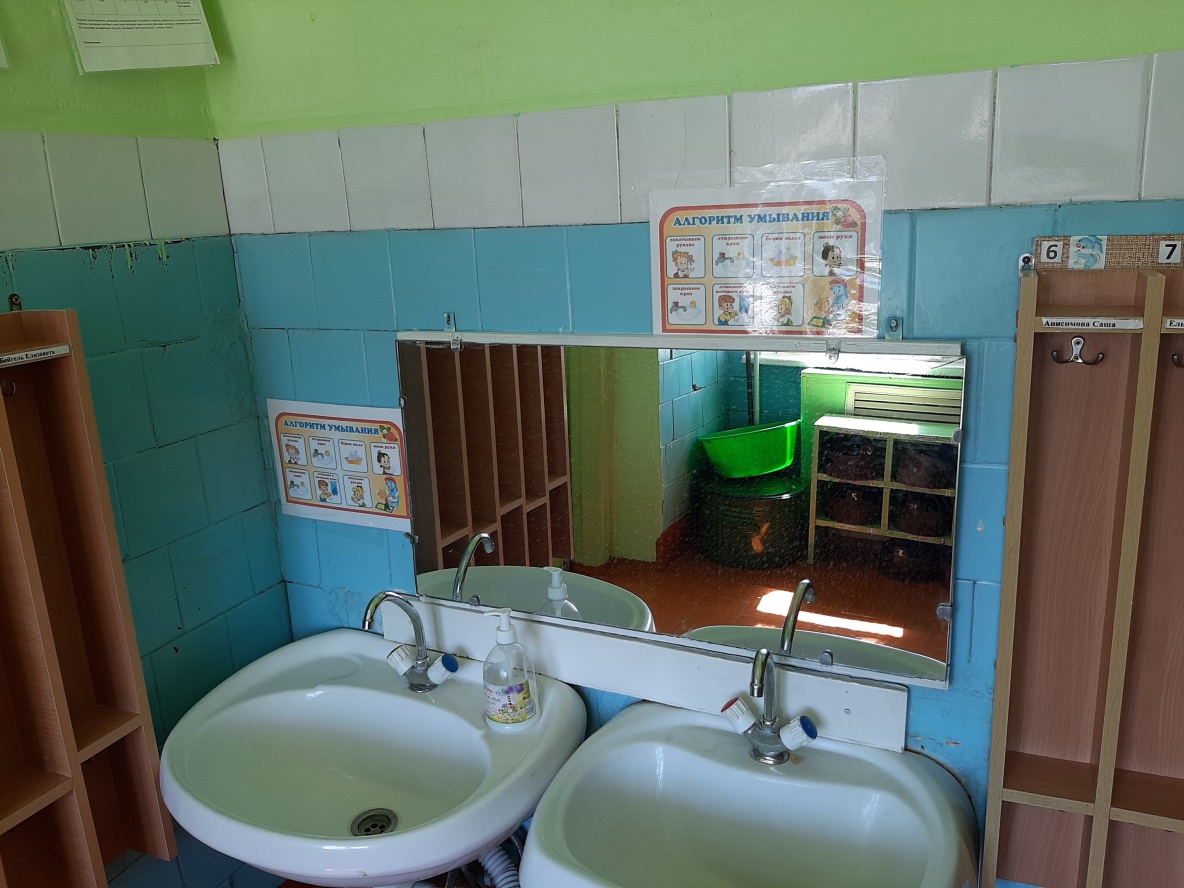 Было
Показатели динамики проекта
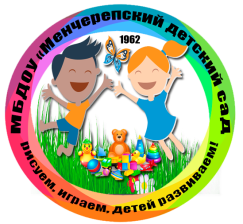 Проект МБДОУ «Менчерепский детский сад»Бережливый детский сад
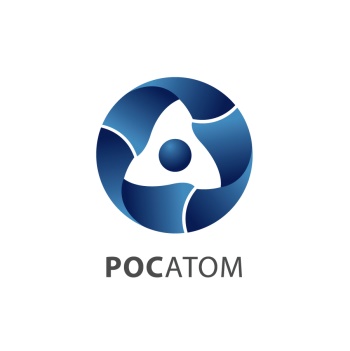 Оптимизация процесса стандартизации ежедневных действий в режиме дня воспитанников детского сада_ 
  (название лин-проекта)